The Christian Approach toward Sin
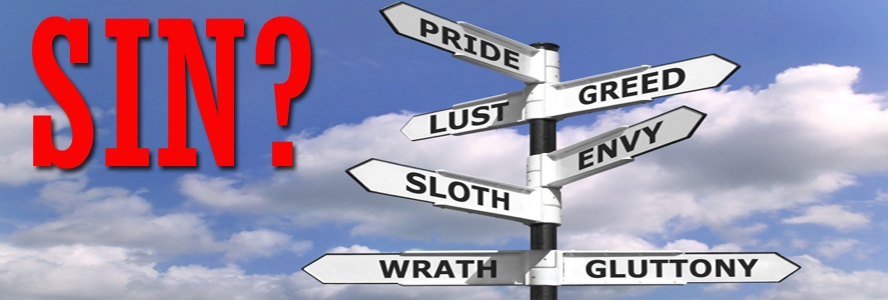 Current Events
Bruce Jenner “transformation”
Duggar family
Supreme Court ruling on gay marriage
Businesses being boycotted for stances on gay marriage
The Typical Gut Reaction…
It’s easy to point out sin
God created male/female – Gen. 1:27; Mt. 19:4-6
Sex is reserved for marriage – Heb. 13:4
Marriage = 1 man & 1 woman – 1 Cor. 7:2
Divorce permitted only under certain conditions – Mt. 19:9; 1 Cor. 7:10-11

But what is our attitude when we do??
How do we react?
Do we elevate certain sins over others?
Rom. 1:26-32; Rom. 3:23; 2 Cor. 5:9-10
Do we speak the truth in love?
Eph. 4:15
Are we hypocrites?
Mt. 7:3-5; Mt. 23:27-28
Christians should reflect Christ’s example
Follow after God
Jn. 6:38
Encourage others to turn from sin
Mt. 9:12-13
Attitude of humility
Phil. 2:1-11
Conclusion
Sin separates Man from God.
If we use the wrong approach, we can kill our influence and end any possibility of teaching.
Col. 4:6“Let your speech always be with grace, seasoned with salt, that you may know how you ought to answer each one.”
Conclusion
1 Pet. 3:15-16“But sanctify the Lord God in your hearts, and always be ready to give a defense to everyone who asks you a reason for the hope that is in you, with meekness and fear;